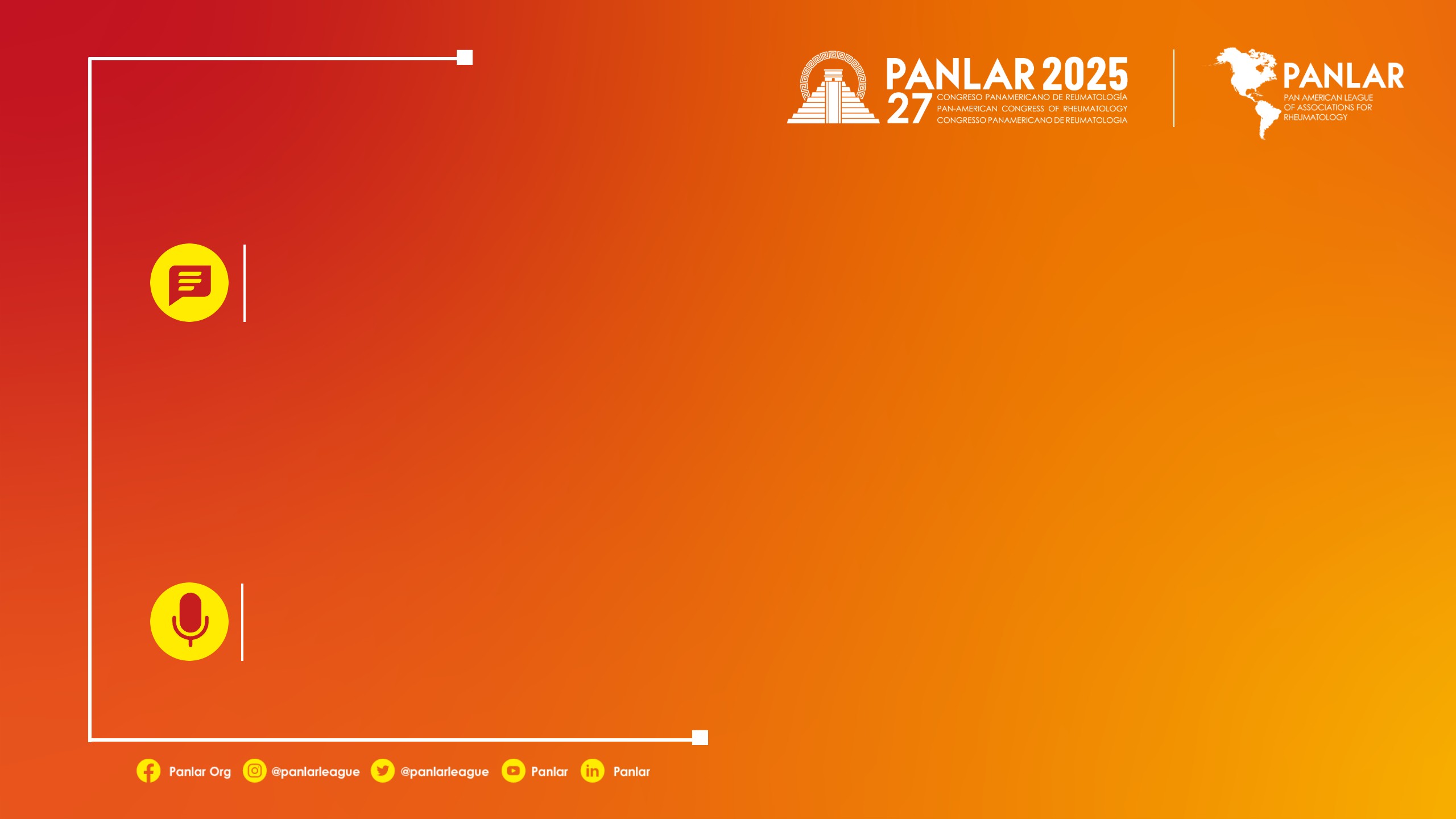 CONFERENCE TITLE
TÍTULO DE LA CONFERENCIA
TÍTULO DA CONFERÊNCIA
Speaker's name
Nombre del conferencista
Nome do palestrante
¡Gracias!
"Enter the speaker's contact information, email, or any final details you wish to include here.”
"Ingrese aquí el contacto del conferencista, su correo electrónico o cualquier información final que desee incluir.”
"Insira aqui o contato do palestrante, o e-mail ou quaisquer informações finais que desejar incluir.